Supporting Military Families
Reserve: 409,346 (All Branches)
		National Guard: 443,000 members (Army and Air)
		Active Duty: 1.3 million
		All Family Members: 2.7 million (1.6 million children)
		Veterans: 18.2 million (7.6% of total population) 

2018 Blue Star Families Report Top 5 Concerns as Reported by Military Families
Deployment by the Numbers
The Service Member
Nearly 20% of service members in Iraq and Afghanistan experience acute stress, depression, and/or anxiety. 

The Spouse
Multiple and prolonged deployment also has an effect on spouses, with 36.6% having at least one mental health diagnosis compared to 30% whose spouses were not deployed. +6.6%

The Children
More than 2 million American children have had a parent deployed at least once.

About 30% reported feeling sad or hopeless almost every day for 2 weeks during the past 12 months.       	Nearly 1 in 4 reported having considered suicide.

37% of children with a deployed parent reported that they seriously worry about what could happen to their deployed caretaker.
Deployment
Deployment Effects on Children
Infants, Toddlers and Preschoolers
They don’t understand deployment, but feel the effects. 




School Age Children
Studies show the at-home parent’s level of stress is the most significant predictor of a school-age child’s psychological well-being during a parent’s deployment. 
Researchers also discovered that children with parents who were younger, had been married for a shorter period of time, and were junior enlisted rank were at a higher risk of psychosocial problems.

Teens
Deployment Resources
Behavioral Health Resources
Vet Centers across the state
Military One Source Give an Hour-https://heroescare.org/partners/give-an-hour/
Military Family Life Consultants – Located at Military Family Life Centers and Youth Facilities
https://www.militaryfamily.org/info-resources/deployment/

Children Resources
4H
ASYMCA
Boys and Girls Clubs
Our Military Kids (as seen in video)
Dolls, Bears, bedtime stories, reading books, Sesame Street Workshop and more.
 
JSS - 10 Offices across the state 
Military Family Life Centers – at most installations
Spouse Education and Employment
- Active duty military spouses face a 24% unemployment rate
- Over 31% are working part-time even if they would prefer to work full-time 
- Around 63% are Underemployed and earned 26.8% less in wage and salary income than their non-military spouse peers

Barriers
- Interview Bias – military spouses will move
- Employment Gaps
- Never ahead – comfortable, promoted, move start over
- Disproportionately Affected by Occupational Licensing Requirements
- 40% have a college degree, 34% pursuing a degree
Spouse Education and Employment
Companies should strive to hire more military spouses because:
• They are diverse -- most are female and represent wide ethnic and cultural diversity.

• They are highly educated, hardworking and adaptable.

• They are customer-focused.

• Because they’re competent, adaptable, and highly motivated

• With flex work on the rise and a skilled worker gap, their cross-group collaboration and communications experiences make them an ideal fit.
State Backing Military Spouses
Executive order 19-01             Signed 13 May 2019 by Governor Jay Inslee

*Washington State recognizes that military spouses include any person currently or previously married to a military service member during the service member’s time of active, reserve, or national guard duty.

Washington State Military and Transition and Readiness Council (WSMTRC) will coordinate and support collaboration on career assistance for veterans, transitioning service members, Reserve and National guard members, and military families between federal, state, and local agencies, non-profit organizations, and businesses. 

Data Sharing and Evaluation

Veteran and Military Spouse Owned Businesses

Hiring Campaigns  - ESD, DVA and Commerce partner to promote employment of military and spouses

Expedited Credentialing
Executive order 19-01             Signed 13 May 2019 by Governor Jay Inslee

Agency Veterans and Military Spouse Employment Plans – Each executive cabinet agency shall develop annual plans to increase the employment representation of veterans and military spouses. 

EEO – agencies review to ensure screening and selection tools do not exclude transferrable military and military spouse employment skills and experience. Agencies shall not eliminate Military spouses from consideration due to employment gaps or varied occupation history. 

State Employee Resource Groups – to include military spouses
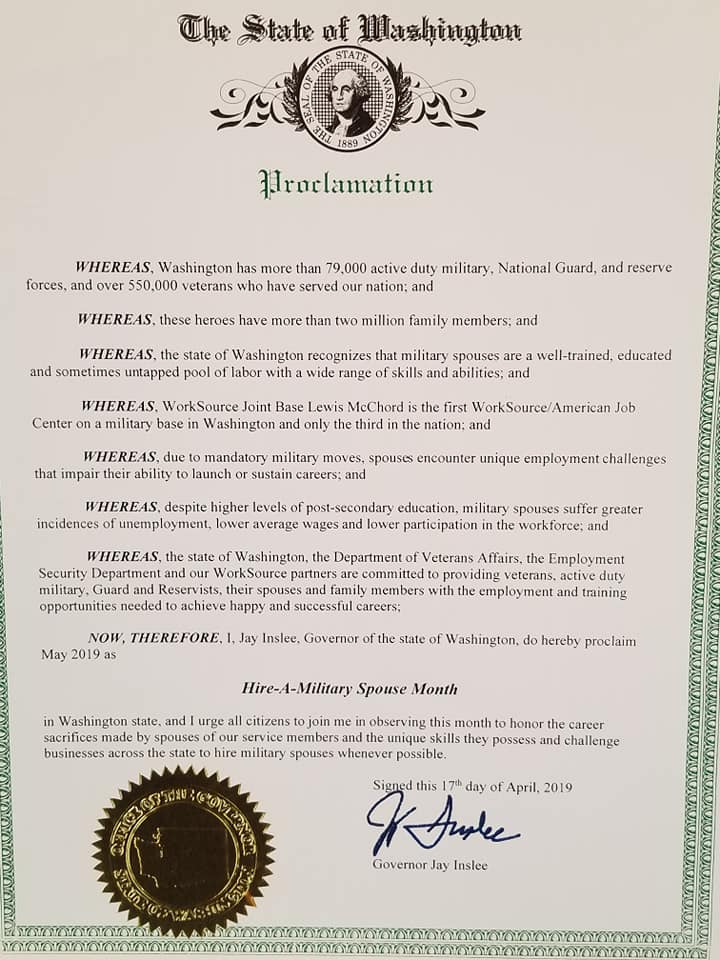 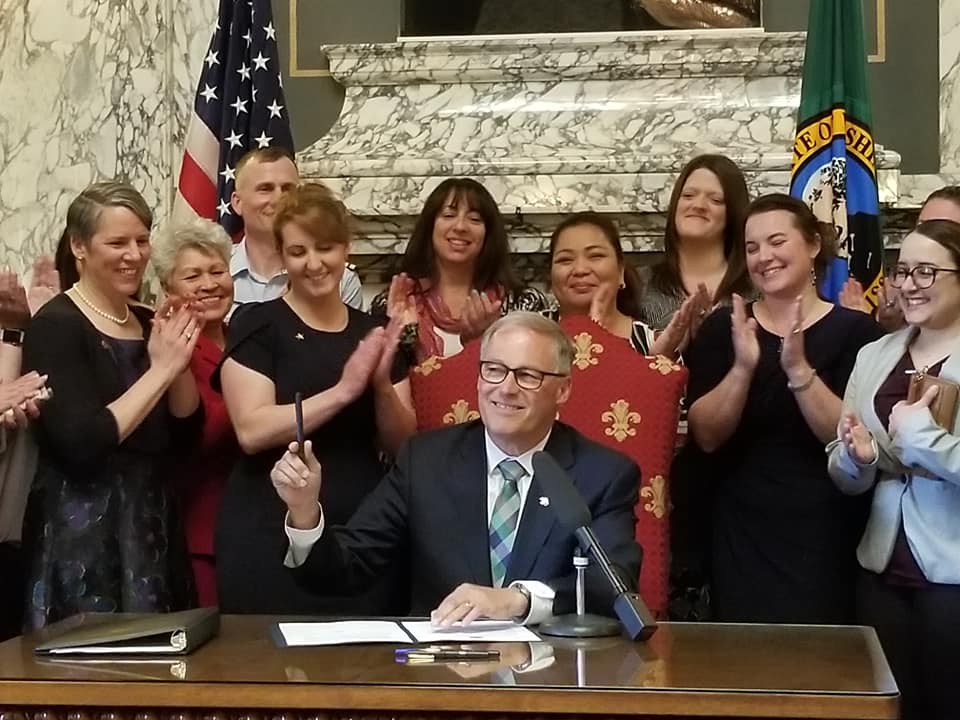 WA Legislation
State Legislation Passed in 2019 Session
ESHB 1138 – Concerning the armed forces exceptions for giving notice of termination of tenancy
SHB 1197 -  Concerning gold star license plates
SHB 1210 – Allowing nonresident children from military families to enroll in Washington's public schools prior to arrival in the state
HB 2058 – Concerning Purple Heart license plates
SB – Creating an account to support necessary infrastructure near military installations 

Potential Issues for the 2020 Session
Joining the nurse licensure compact
Increasing employment opportunities for military spouses
Establishing the military families’ access to child care and early learning supports program
WA State Military Transition and Readiness Council
2 Main Goal workgroups
Military Spouse Employment  
- Improving communication channels and web resources
- Data Sharing
- Supporting employers to become military spouse friendly
- Promoting opportunities for flexible work
- Promoting availability and access of childcare 

License & Certification Portability - 
- Marketing/Advertising license and certification information
- Streamlining license and certification process
- Expedited transfer of licenses and certificates
WA State Military Transition and Readiness Council
Communities of Practice
Employment – focus on websites and communication, promoting veterans at work certification program SHRM
National Guard/Reserve – Launched a pilot with ESGR with an employer symposium in Vancouver, WA . 
Higher Education – developing resources to promote military cultural competency on campuses. 
Apprenticeship / Career Connected Learning Community of Practice – providing briefings for TAP counselors and DVOP’s around state on available apprentices and resources.
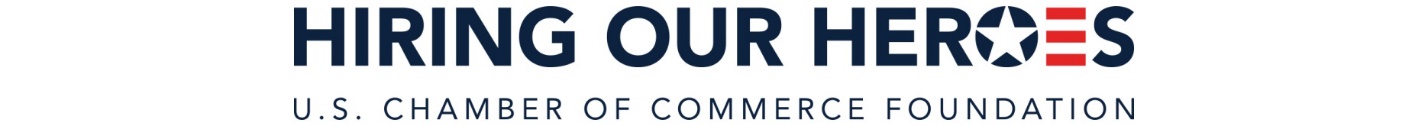 Military Spouse Economic Empowerment Zones (MSEEZ), launched 2018

A grassroots effort to combat the economic impact that military spouse unemployment and underemployment has on the 21st century military family. 

        Facilitates collaboration between local and national employers, educational institutions, community resources, private and public sector partners, resulting in a robust employment network for military spouses. 
Creates a network of employers committed to train, hire network and connect military spouses to career opportunities. 
Creates an integrated digital platform allowing military spouses to upload resumes in Career Spark and view job postings by vetted employers and provide employers access to review jobseeker resumes and post job opportunities.

Seattle: June 4, 2018 | Olympia: September 25, 2018 | Spokane: September 27, 2018
State of Washington: October, 2018 Became the First Statewide Effort
Programs
Hilton Honors Military Program
The Hilton Honors™ Military Program provides up to 100,000 hotel points to eligible Transitioning Service Members and Veterans to support needed travel for verifiable employment related activities, such as a job search, training for a new job, or finding housing.

Onward to Opportunity
https://ivmf.syracuse.edu/onward-to-opportunity/ 
FREE industry-recognized certifications with exam fee & courses included
ONE Time participation for Active Duty, Veterans (honorable and 180 days service), National Guard/Reservists in part-time status (if full time same as Active Duty), Spouses of active duty, eligible veteran and member of National Guard/Reserve currently serving. 
-   Over 30 courses available in 3 in-demand career tracks: PMP, CAPM, Six Sigma Green Belt,      aPHR, PHR, SPHR, Customer Service, Call Center, IT
Washington Paid Family & Medical Leave Act
As it pertains to Active Duty Military
Benefit begins January 1, 2020
State wide insurance program for all workers except federal and active duty military members

Active Duty Family (spouses, children, parents, step-parents, in-laws, grandparents, grandparent in-laws, siblings)

	Up to 12 weeks partial pay leave (16-18 weeks in some extreme circumstances) to: 
Take leave during your member’s R&R
Spend time together during reintegration
Attend military ceremonies
Deal with short notice deployments
Take care of a family member injured in combat or during active duty service

(All) Your or family members injury or illness, maternity, paternity (birth, adoption or foster) 

Weekly benefit ranges from $100-$1000 (the less you make the higher the % of your pay you get – up to 90%)
Childcare
Military Childcare - The Department of Defense (DoD) supports the largest employer-sponsored system of high-quality child care in the country. Through accredited child development centers (CDCs),family child care (FCC) homes, youth programs, and other after-school programs, the DoD provides care to over 174,000 military children aged 0 through 12 years.
Quality Accredited Care (daytime)
Not enough providers for demand

 Childcare Aware of America- Childcare fee assistance programs for military families who do not have access to on-base care (not available, centers are full). 

Ongoing expressed needs – drop-in care, evening care
Finances
-    65% of military families experience financial stress 
-    About 23,000 military families rely on food stamps 
-    Nearly 1 in 4 children at DOD schools are eligible for free meals
Military and veteran families have a hard time getting ahead financially 60% do not have enough savings to cover three months of living expenses without income.

Financial Resources
Professional Financial Counselors
Service Members Relief Act
WA State Attorney Generals SMRA
Installation Financial Resources and Programs – counseling, budgeting, car/home buying, saving,    
                                                                                       investing, emergency assistance programs 
American Red Cross
Operation Homefront
American Military Family – PTSD or TBI
Thank You for Your Service
Thank You for Serving those who Serve! 

	Carl N. Steele, Director, Joint Services Support, carl.n.steele.civ@mail.mil

	Kimberly Fallen, Employment Readiness Manager, Joint Base Lewis-McChord, 
	Kimberly.d.fallen.civ@mail.mil